CONCEPT MAPPINGINVERSE TRIGONOMETRIC FUNCTIONS
Trigonometric Functions
Inverse Trigonometric Functions
Properties
Restricted Domain
Graph
Domain & Range
Principal Value Branch
Cot & its inverse
sin & its inverse
Cosec & its inverse
cos & its inverse
tan & its inverse
Sec & its Inverse
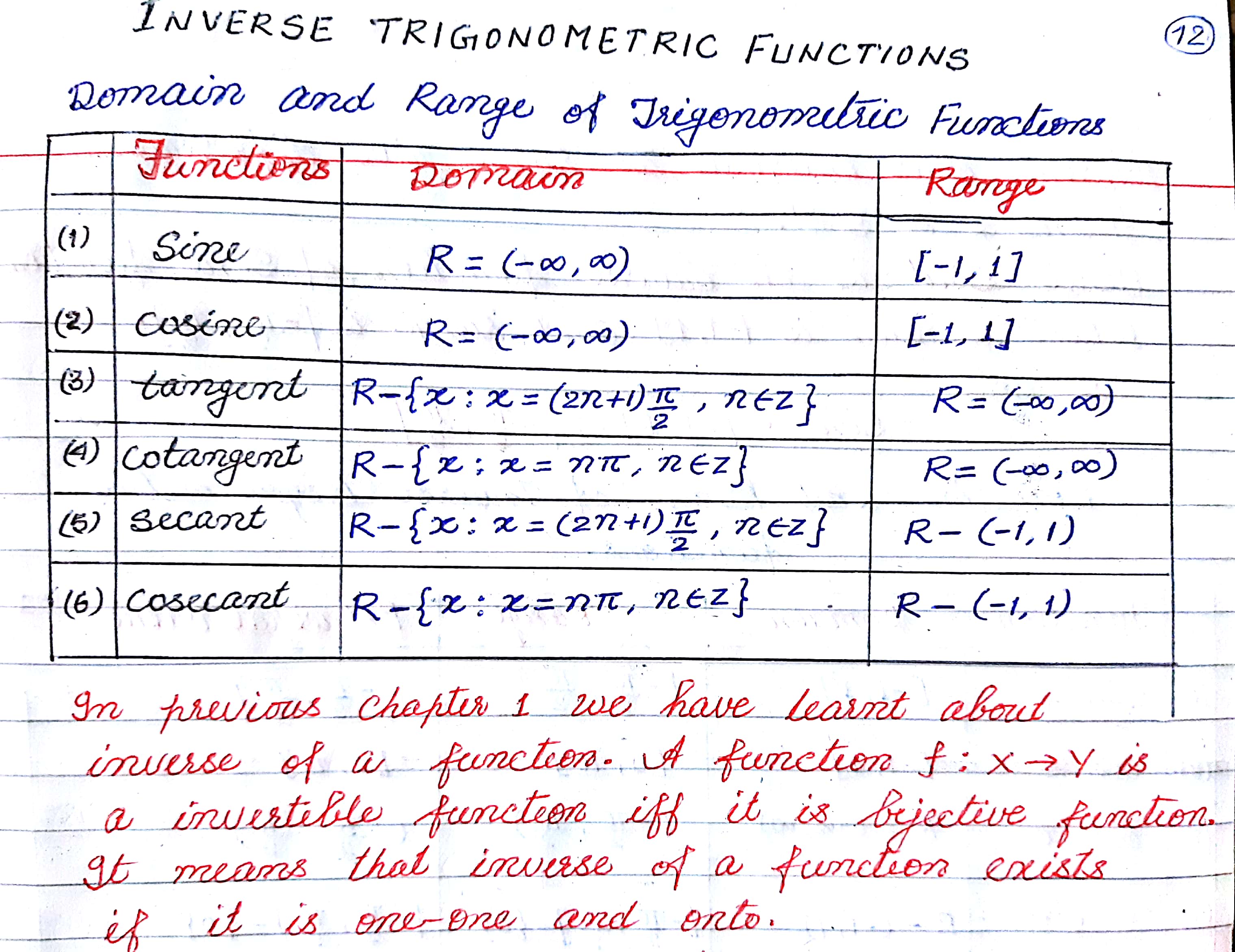 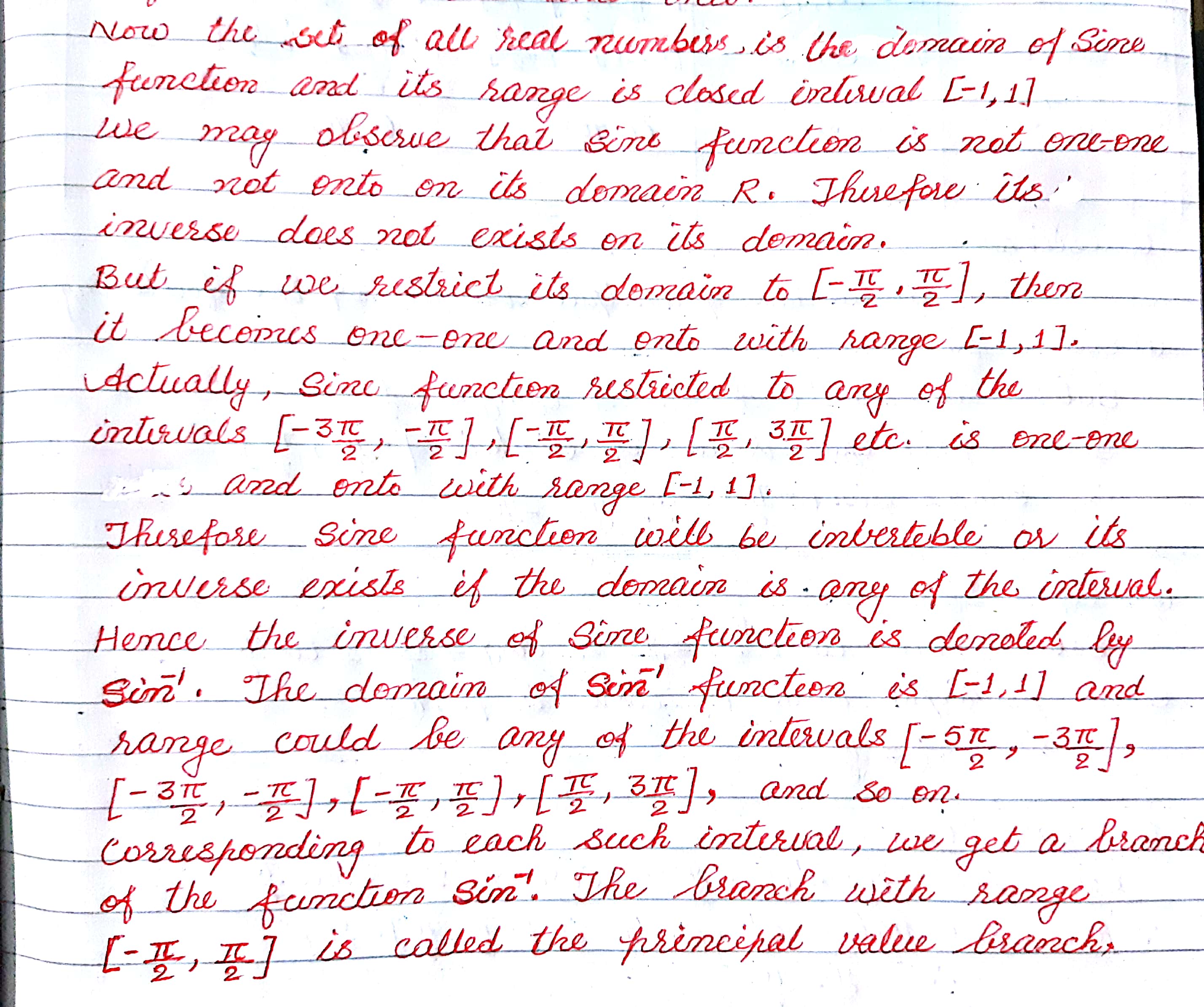 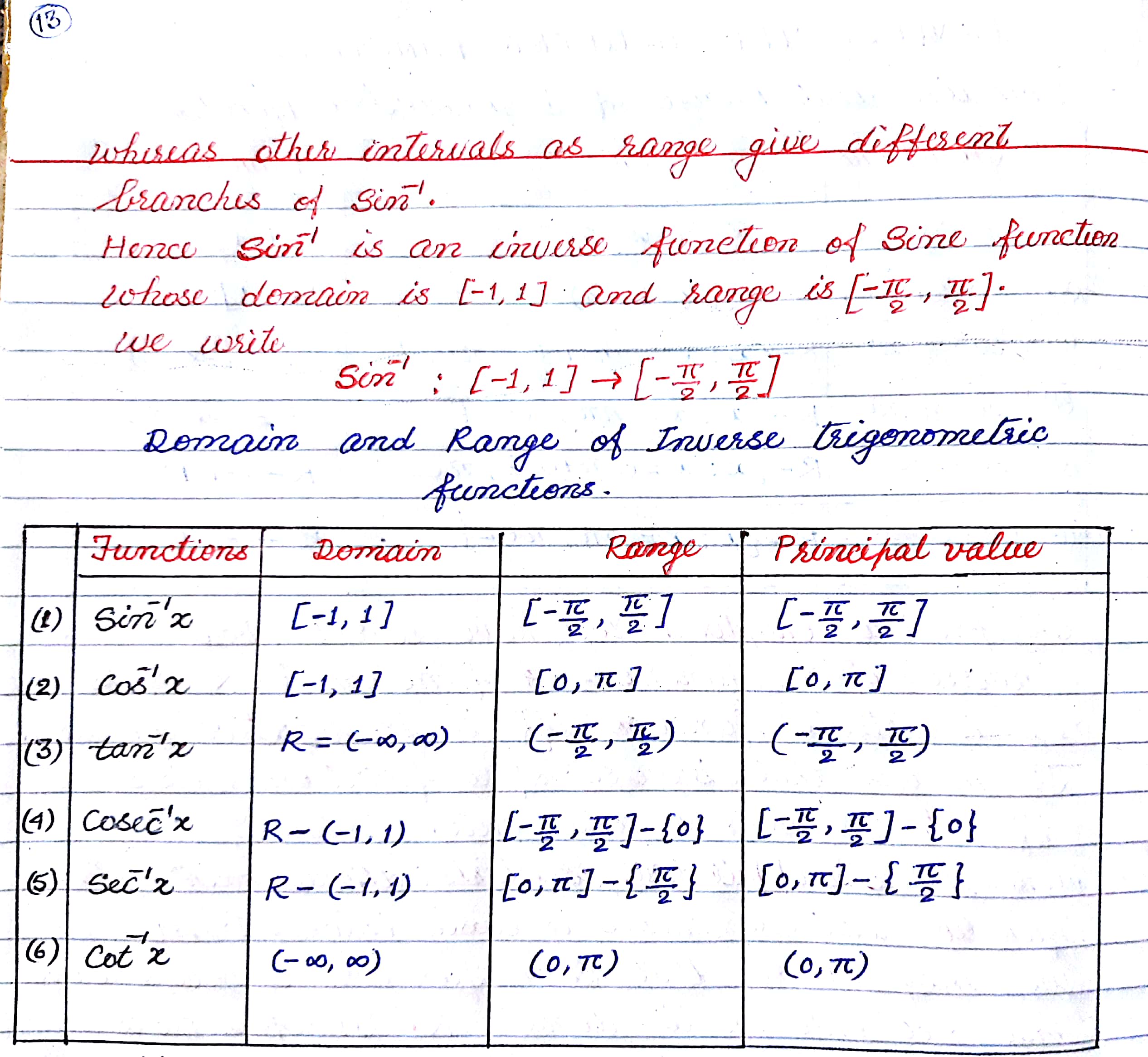 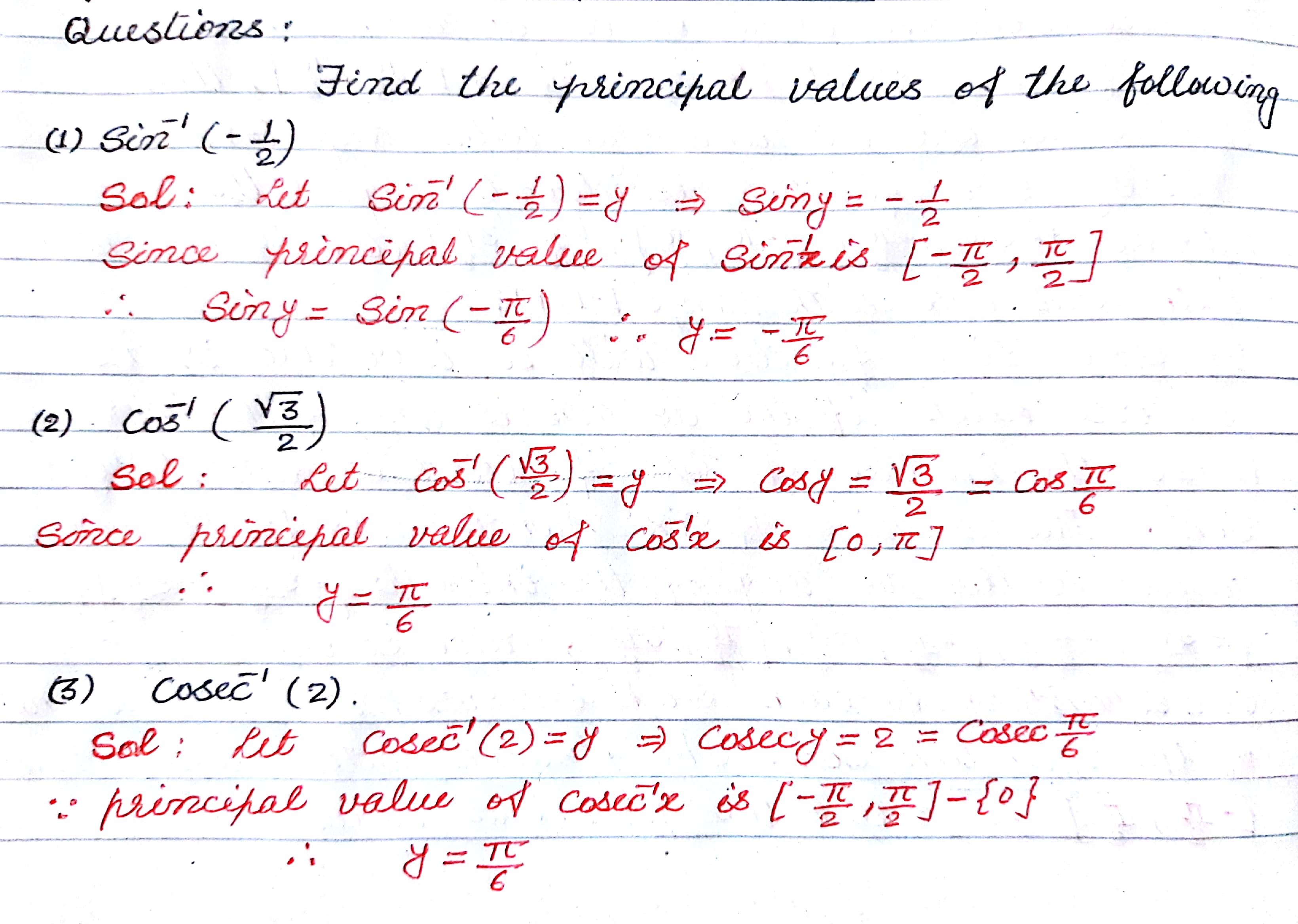 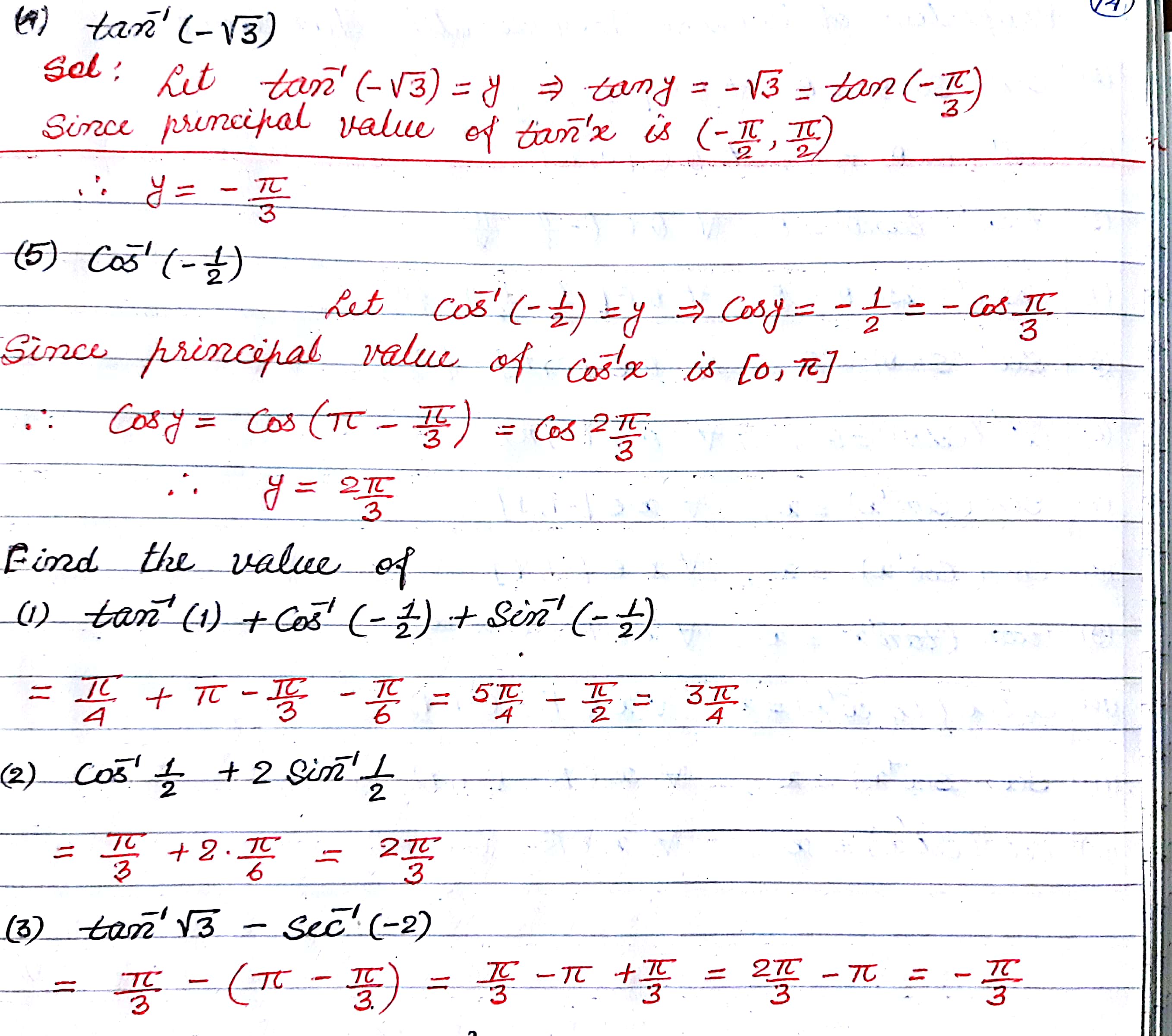 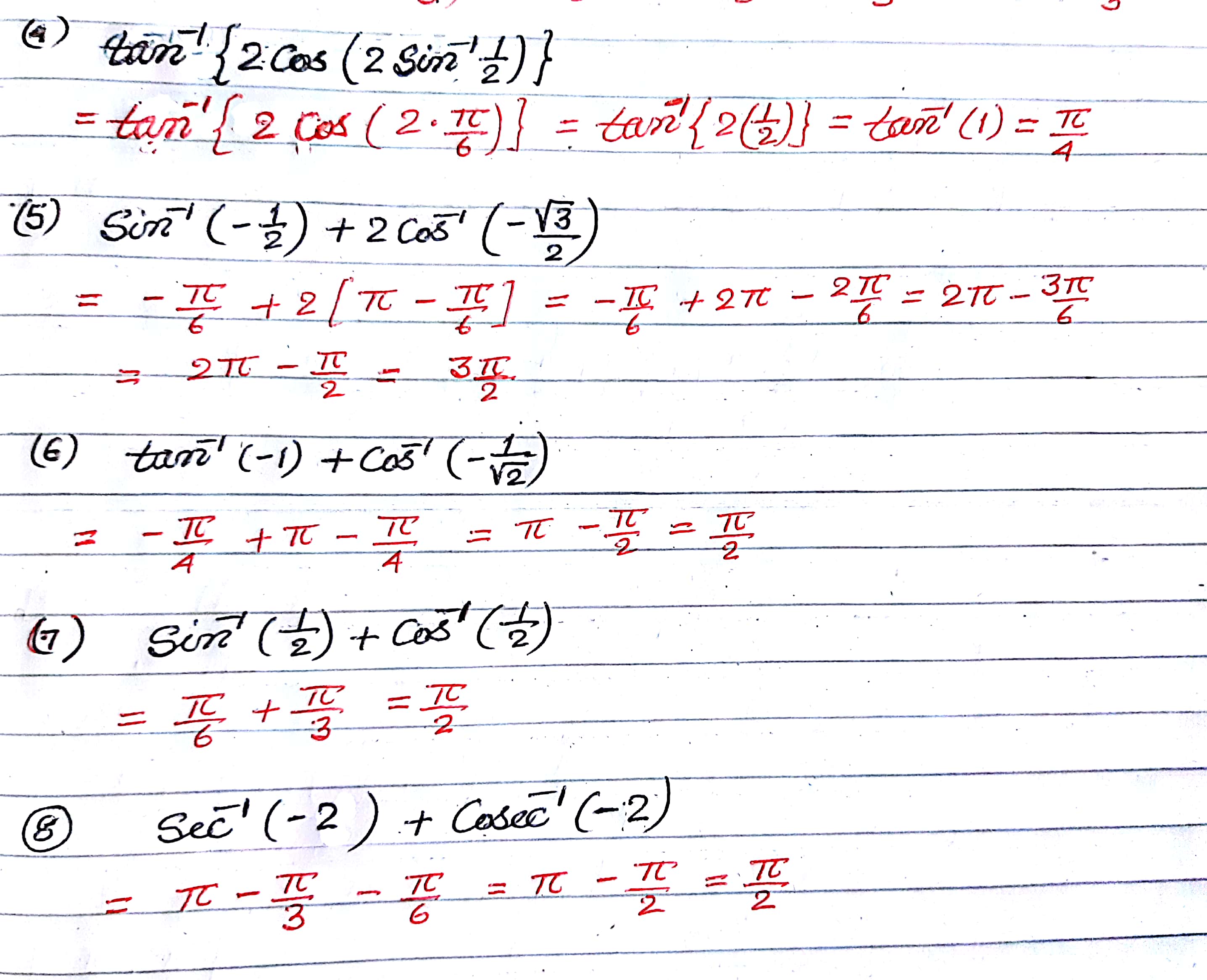 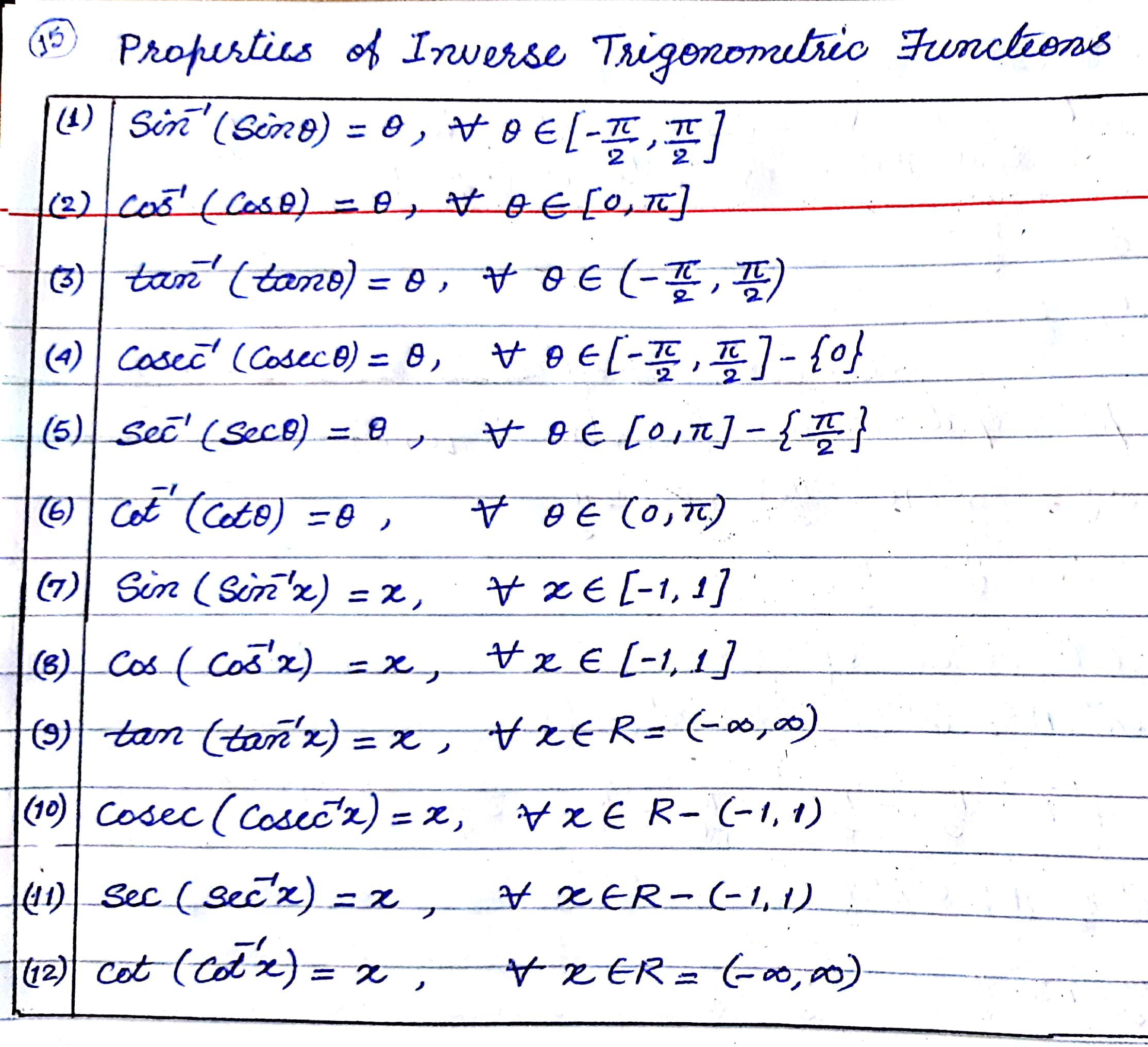